Экологический Журнал «Природа не прощает ошибок!»
Правила работы
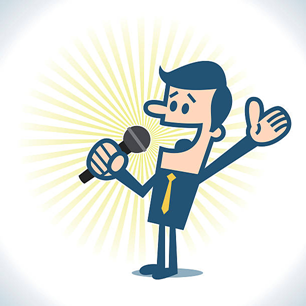 Правило одного микрофона
Правило поднятой руки
Говорю вежливо, уважаю мнение других
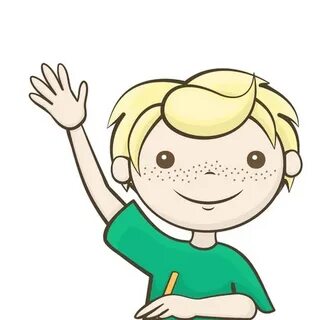 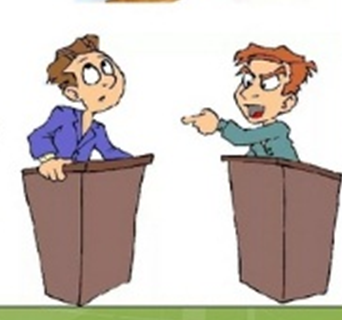 В природе всё взаимосвязано
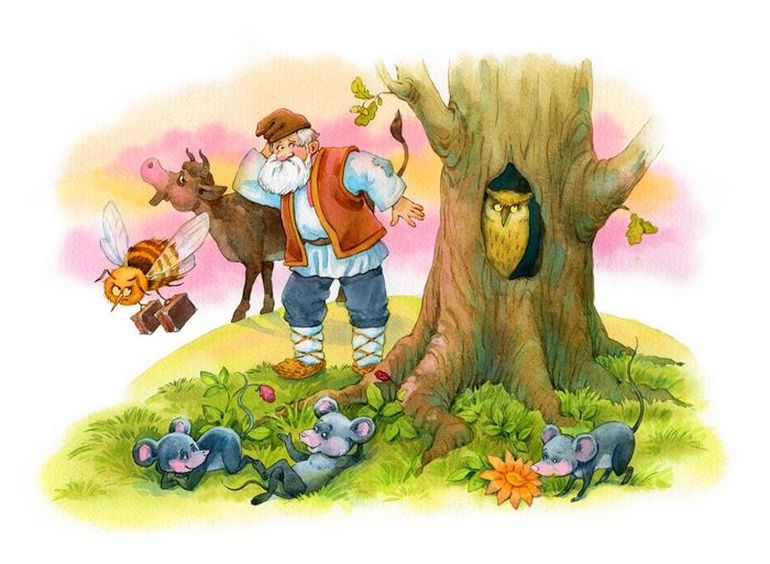 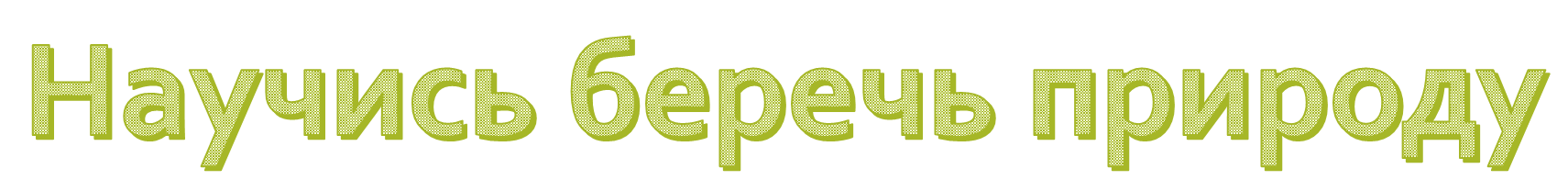 Мы и природа